LA GALENICA CONTINUA ONLINE
Il Farmacista nella gestione dei vaccini covid-19- seconda parte

Nicola Nigri
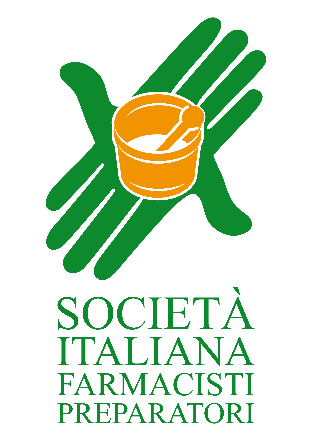 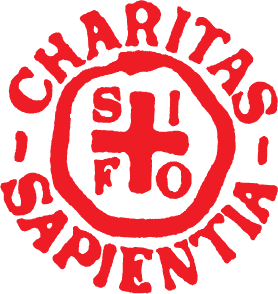 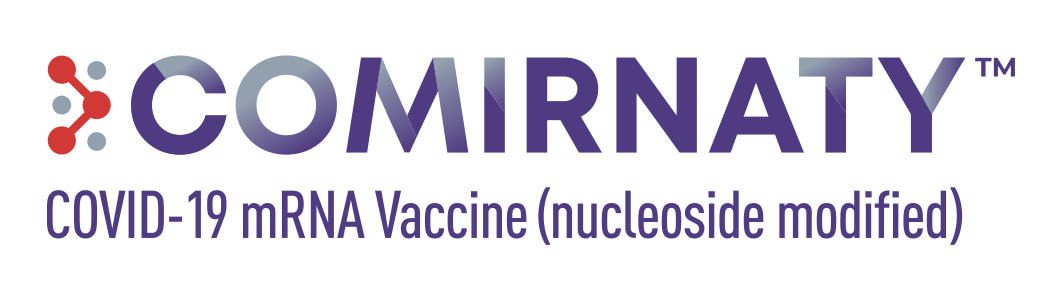 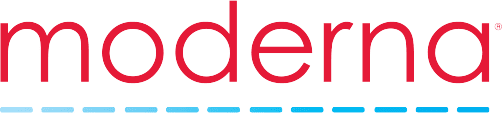 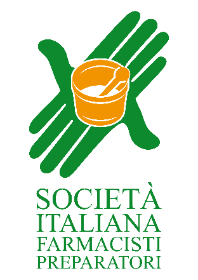 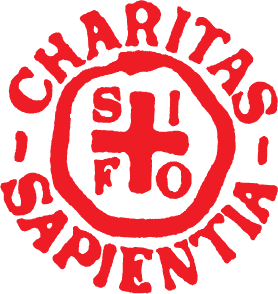 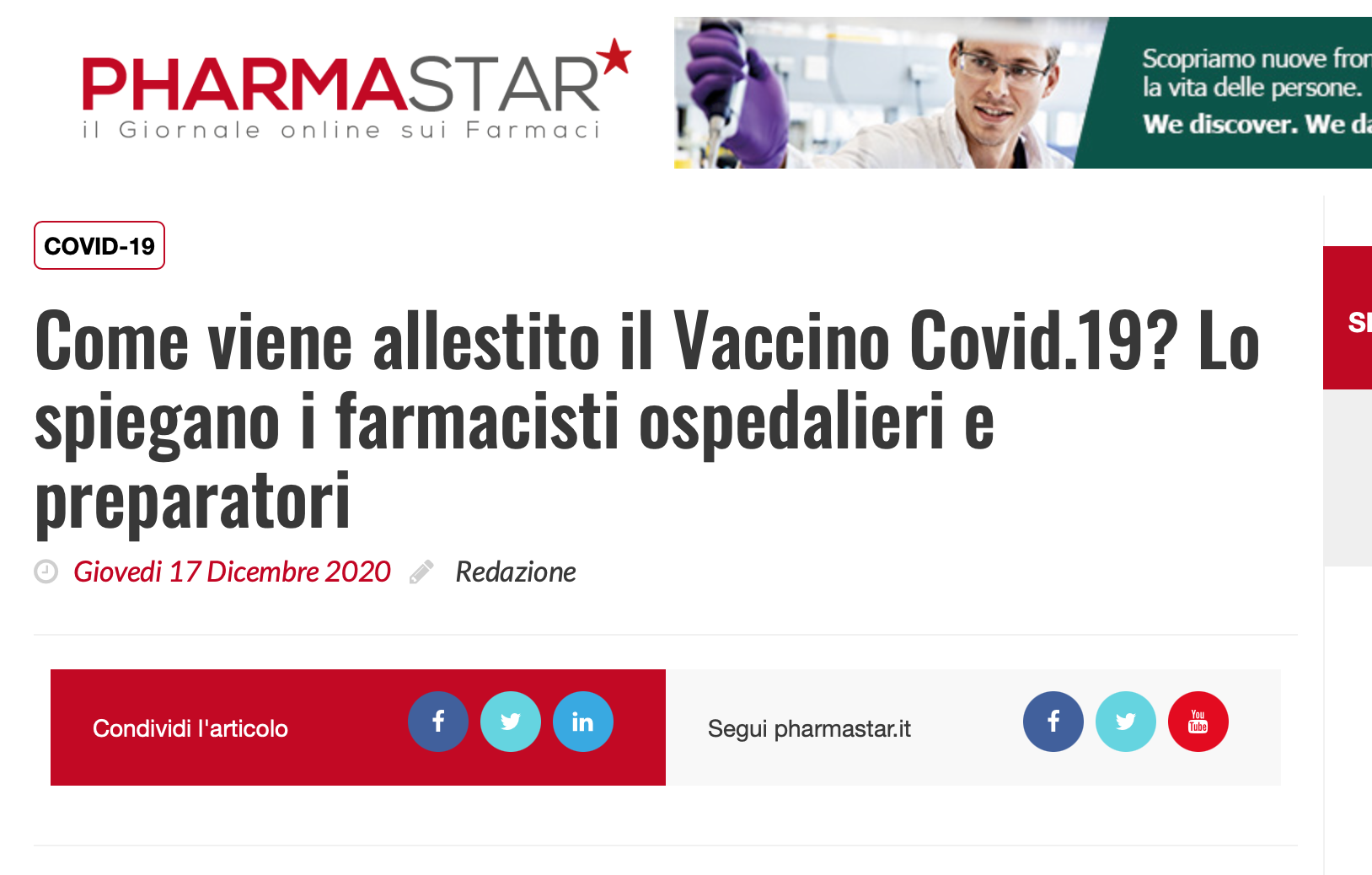 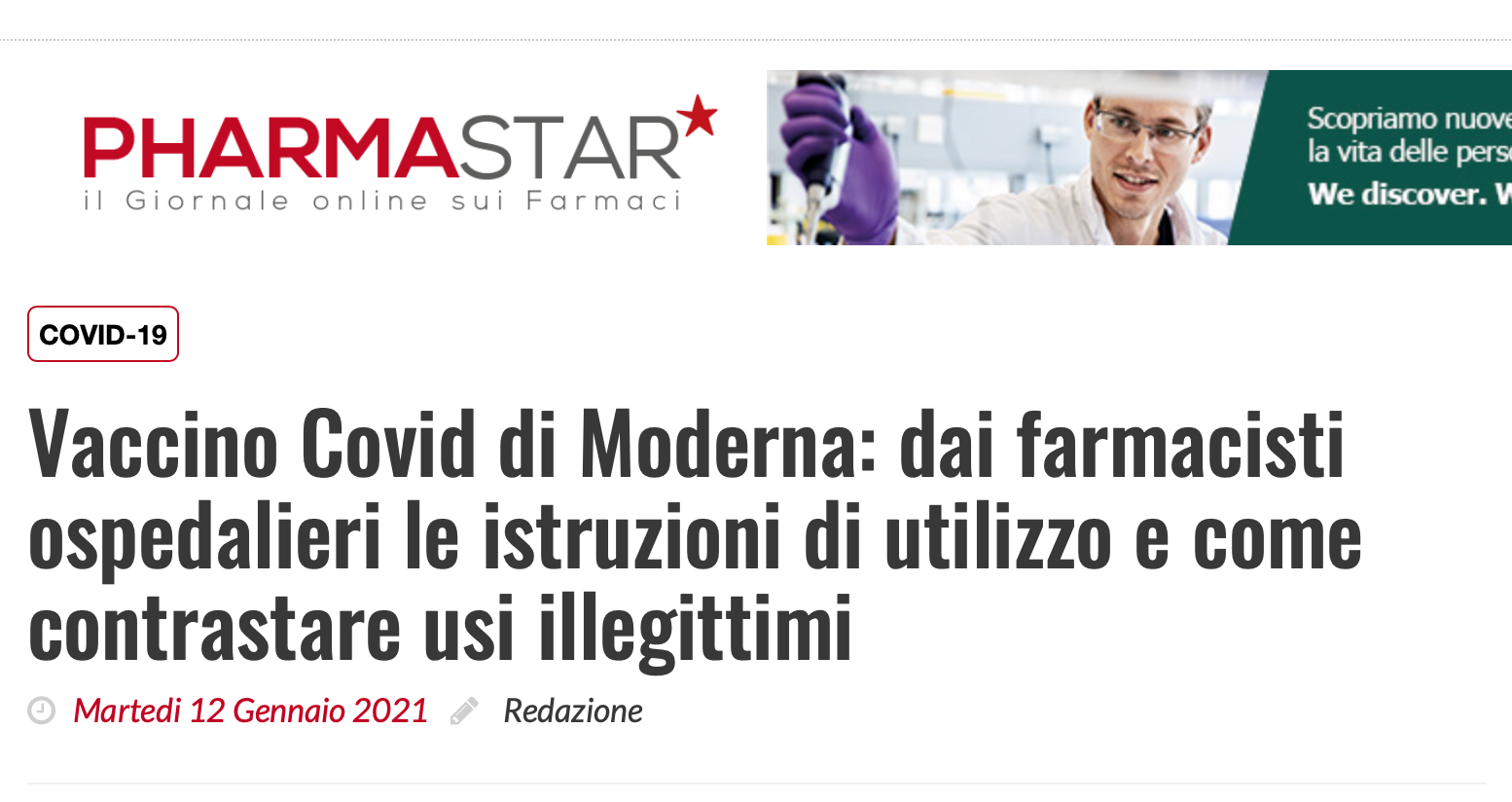 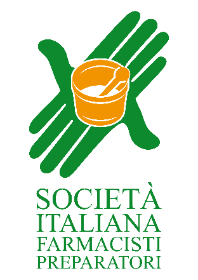 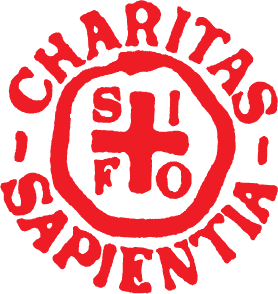 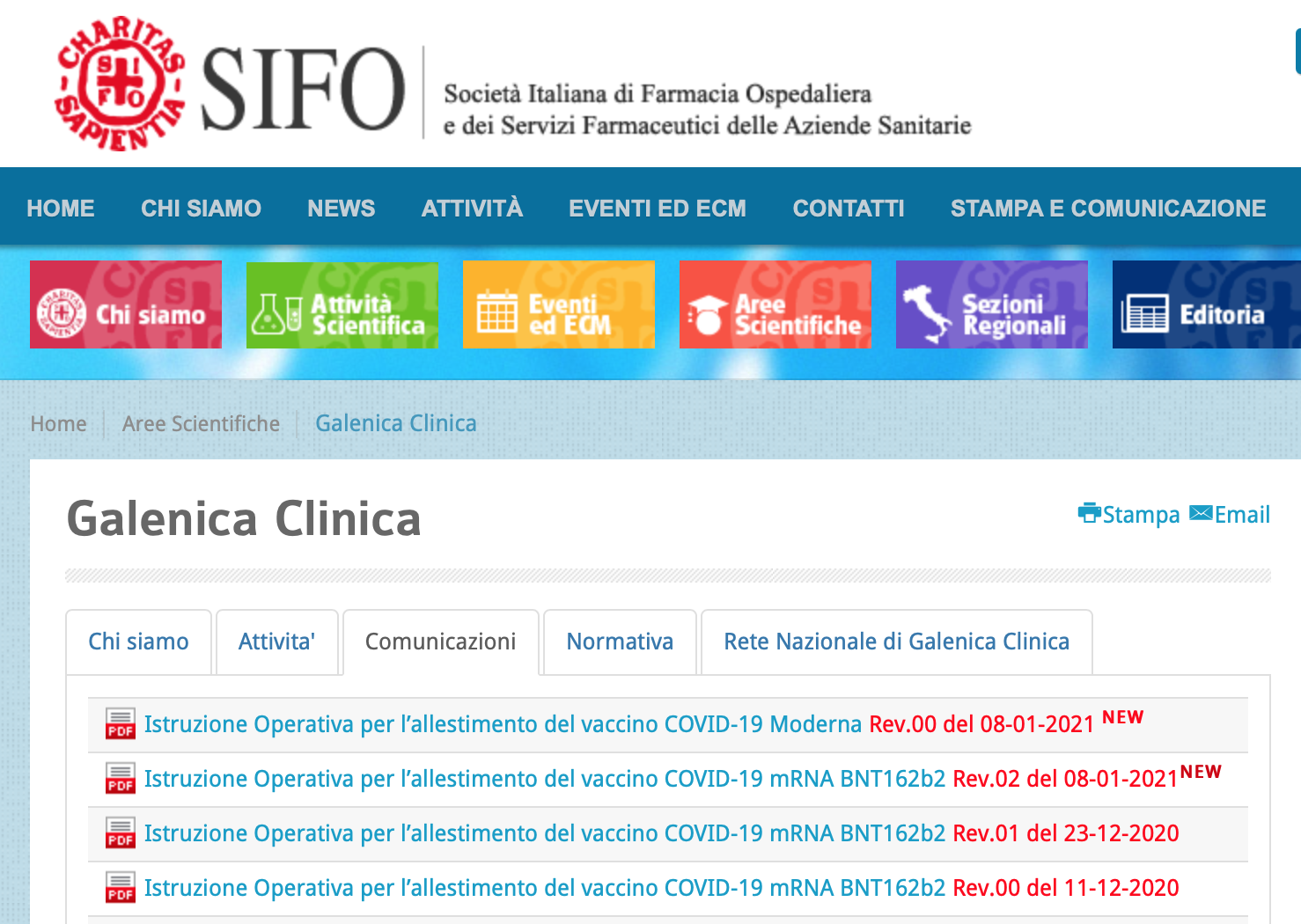 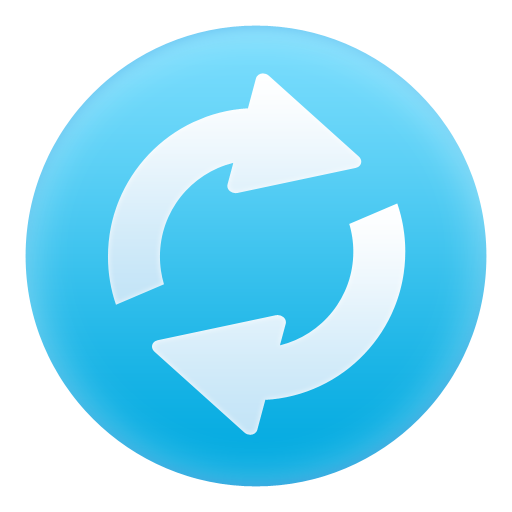 https://www.sifoweb.it/area-scientifica/galenica-clinica.html
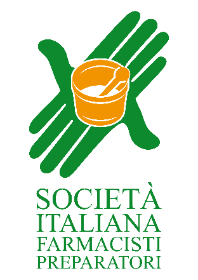 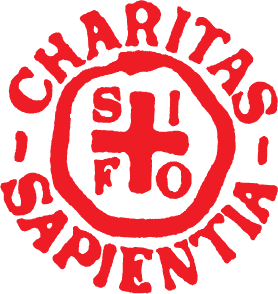 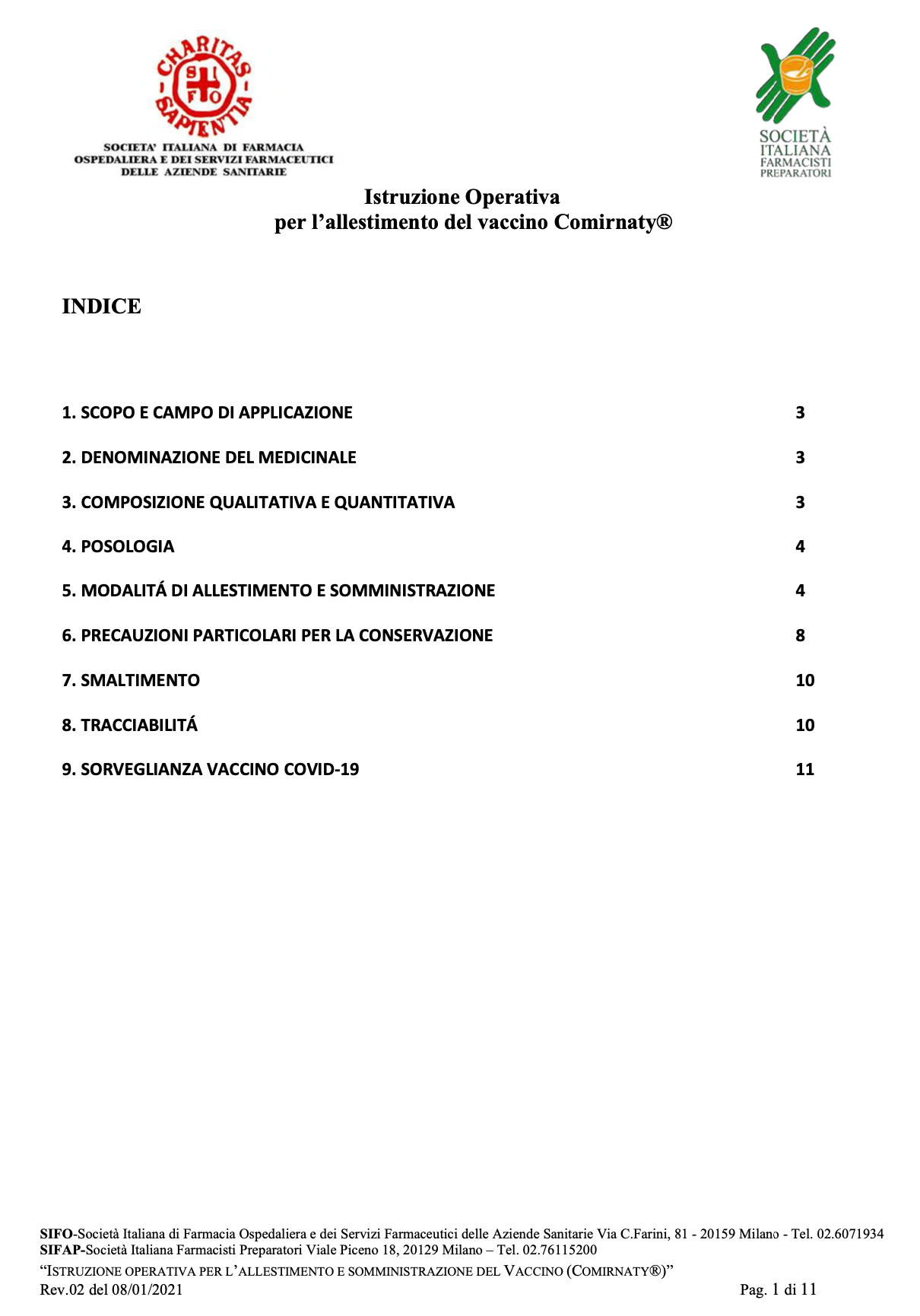 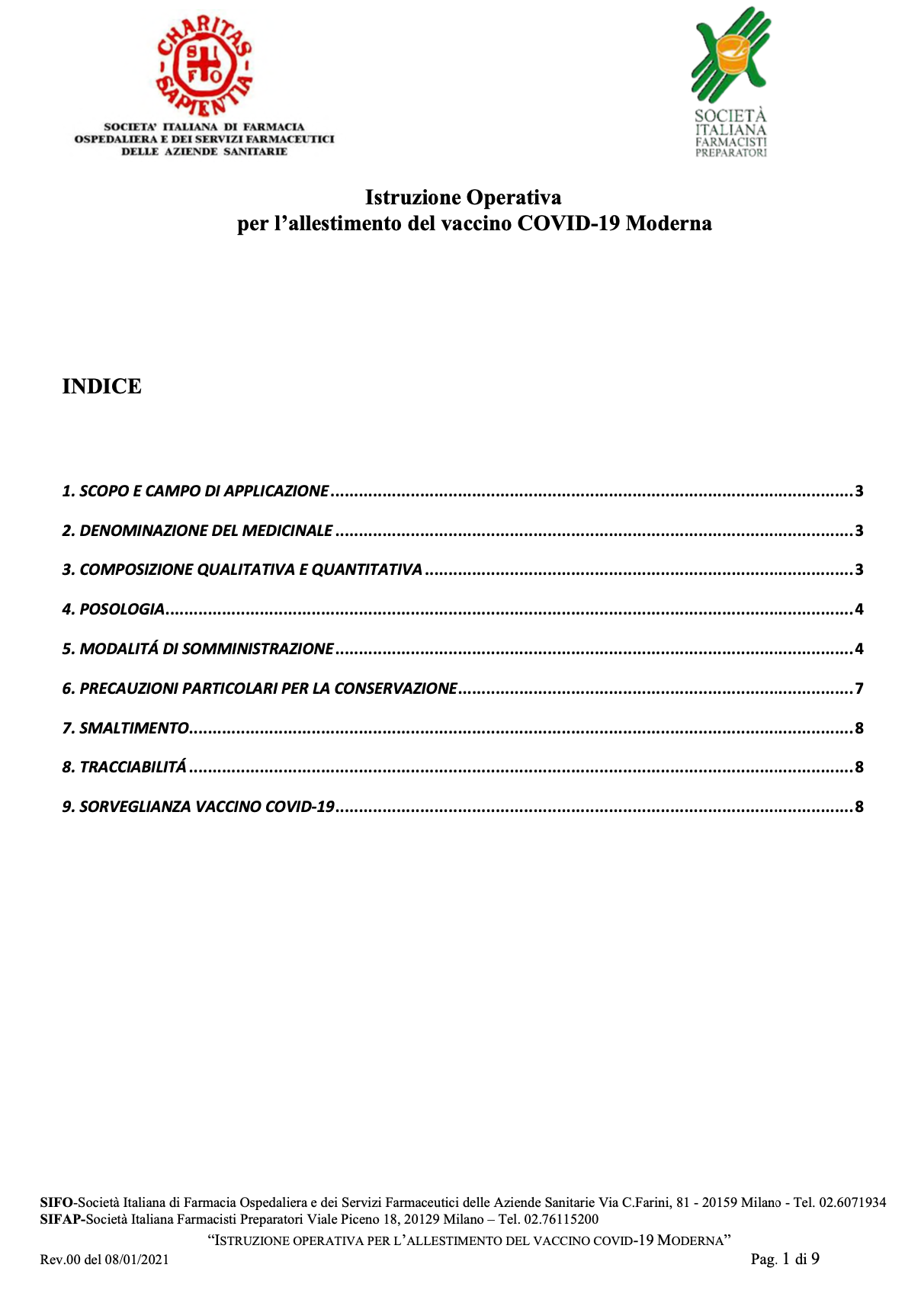 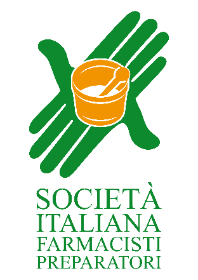 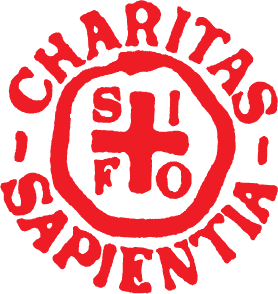 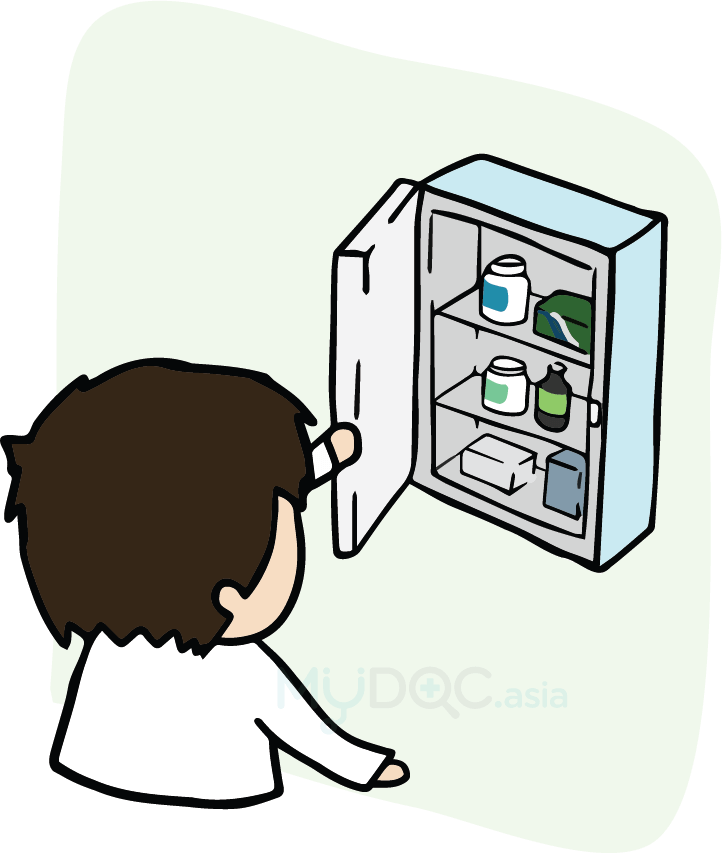 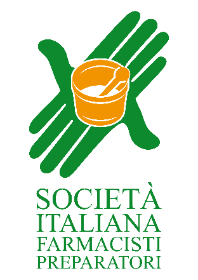 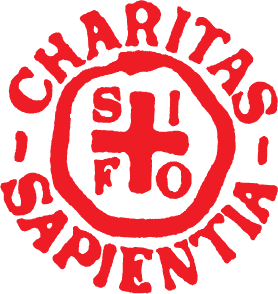 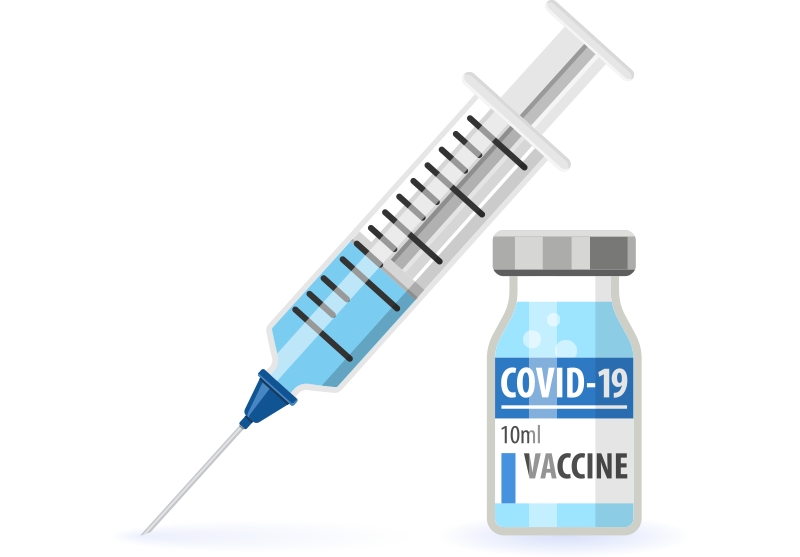 *Nota CTS AIFA 28/12/2020
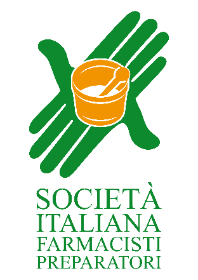 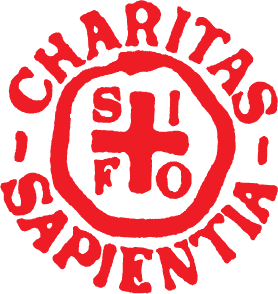 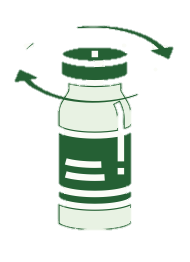 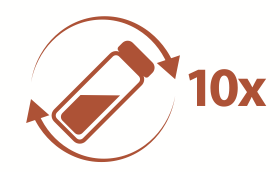 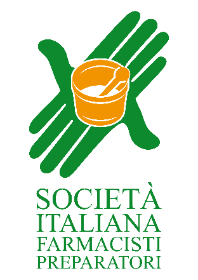 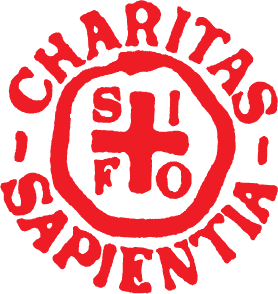 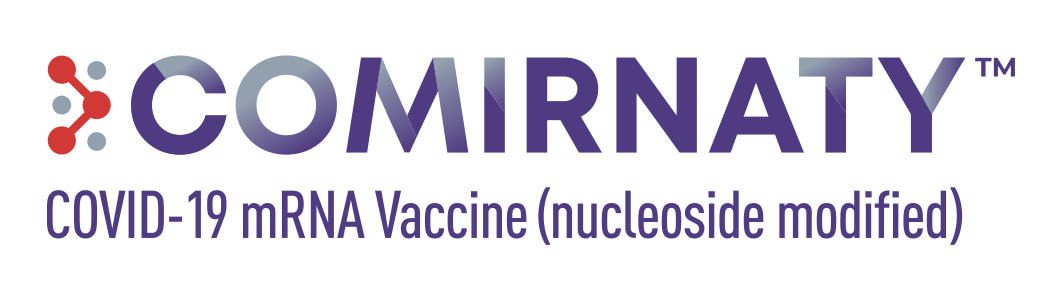 Criticità fase diluizione…
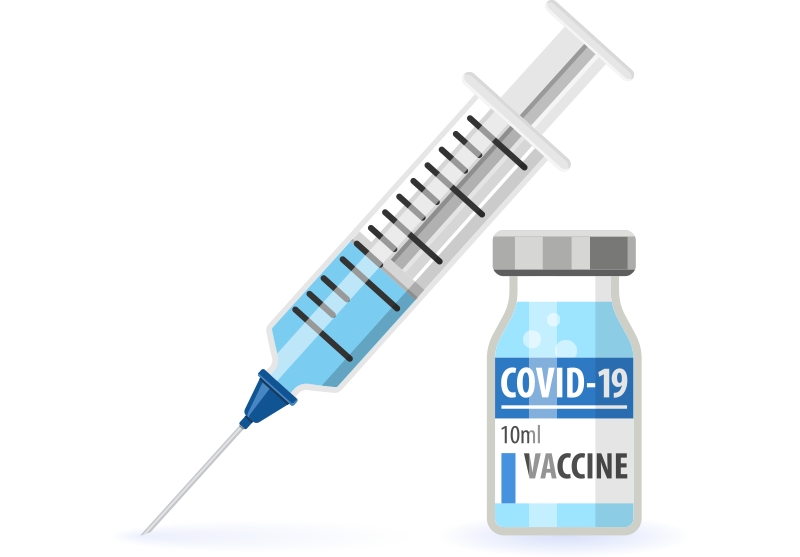 Utilizzo dei dispostivi adeguati:
●  Siringa adatta (preferibilmente da 3 mL)+ ago 21G per il prelievo di cloruro di sodio 9 mg/mL 
(0,9%) e la successiva diluizione del vaccino; 
●  Siringa da 1mL per il prelievo e somministrazione della dose di 0,3 mL; 
●  Aghi per la somministrazione da 23G o 25 G.
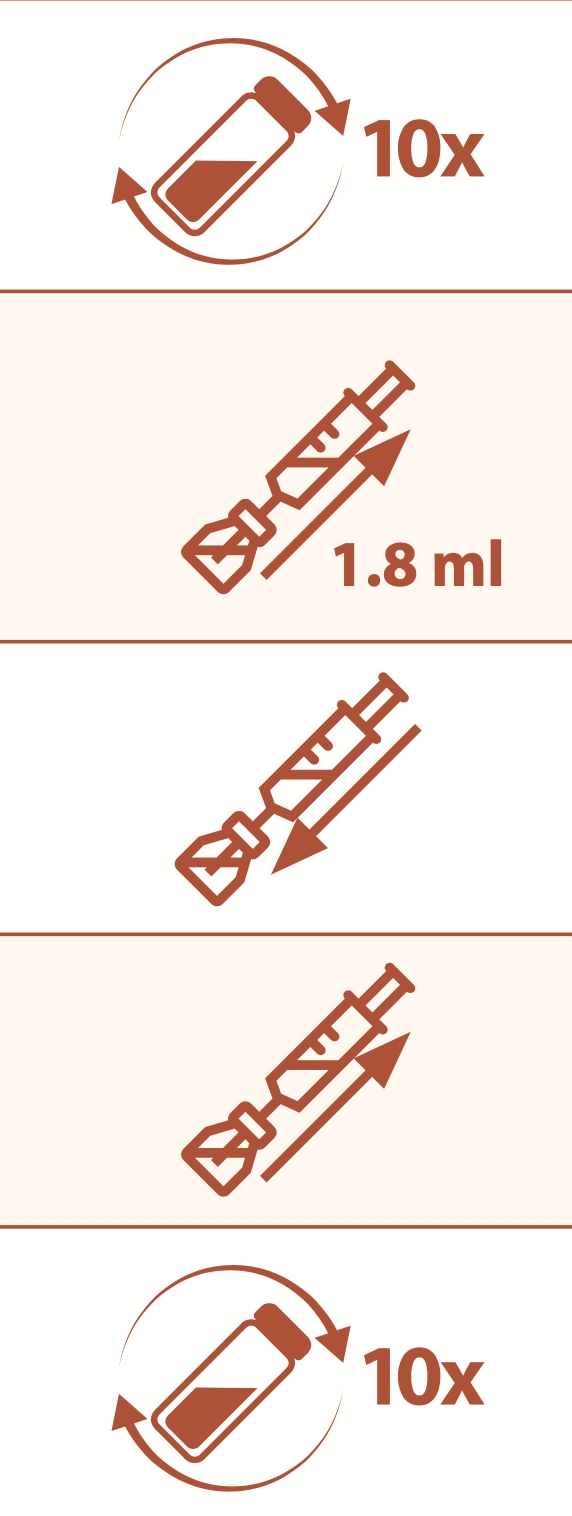 Manualità dell’operatore (formazione team vaccinali)
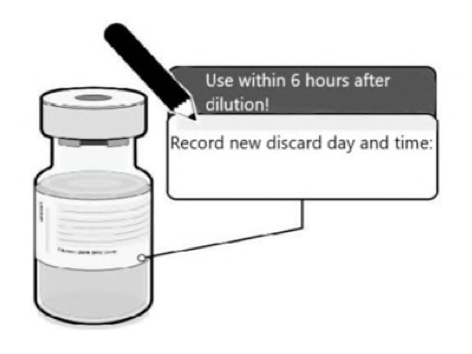 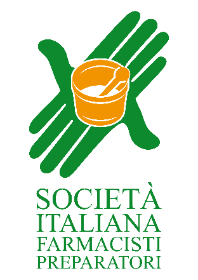 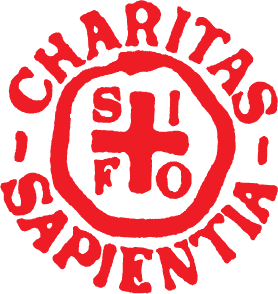 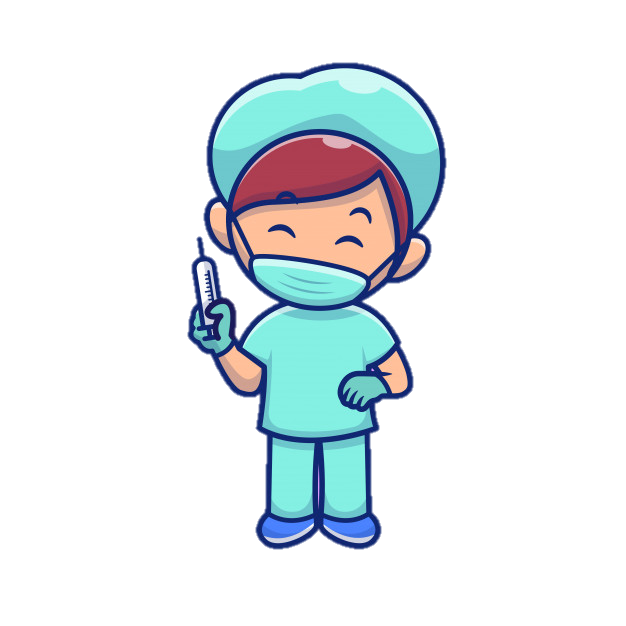 …Eliminare tutte le bolle ed espellere il medicinale in eccesso premendo lentamente lo stantuffo in modo che la si allinei alla linea che segna 0,3 mL (0,5 mL per Moderna) sulla siringa…
Preparare tutte e le siringhe in continuità. 
Si raccomanda di utilizzare lo stesso ago per prelevare e somministrare la dose quando possibile…
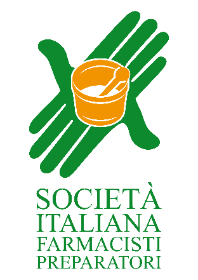 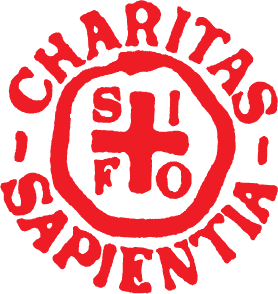 Smaltimento…
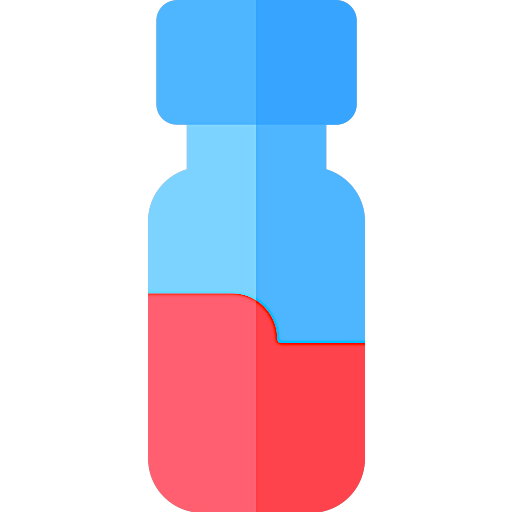 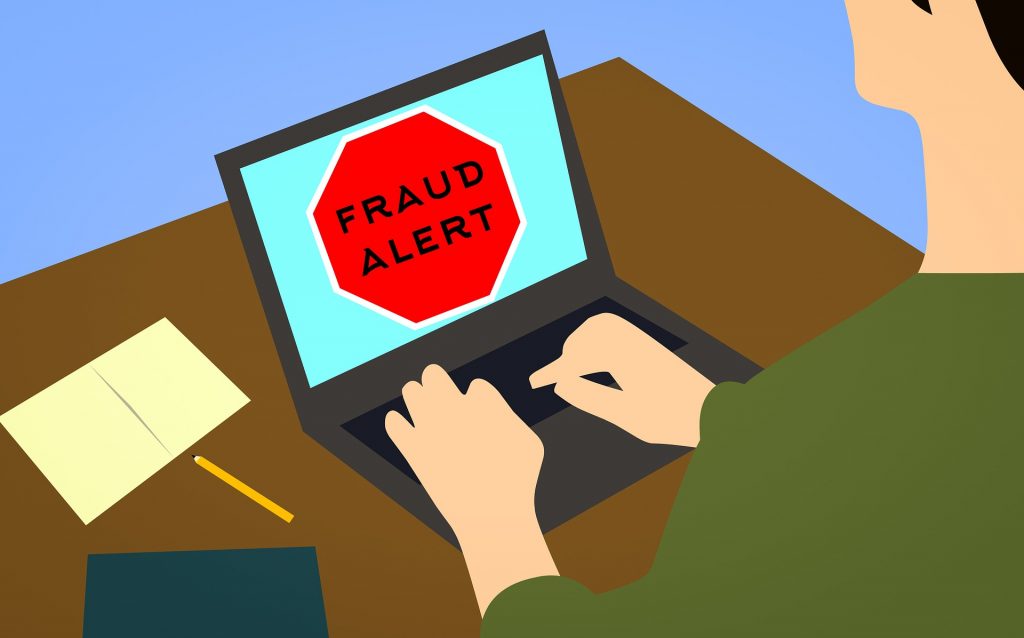 Al termine delle somministrazioni, la fiala con il vaccino residuo deve essere smaltita seguendo i protocolli standard. 
Prima di procedere allo smaltimento è necessario rendere inutilizzabili le fiale sbarrando l'etichetta con una linea nera indelebile e adulterando la soluzione residua con un colorante (tipo eosina) o con altre modalità previste da procedure interne aziendali (rottura del vial preventivamente avvolto in una garza).
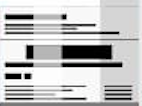 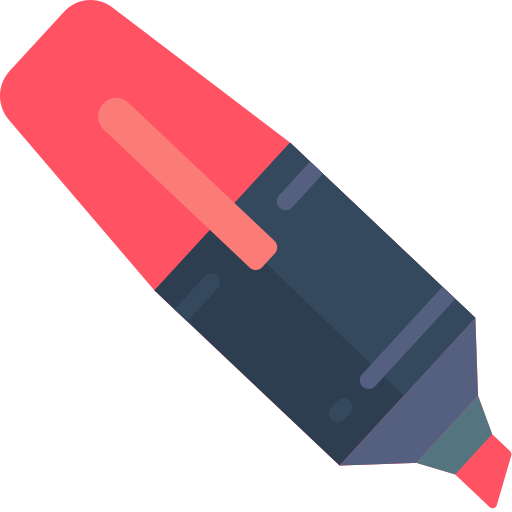 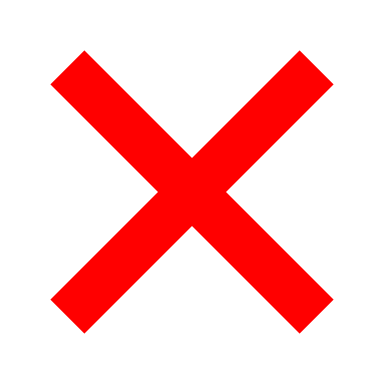 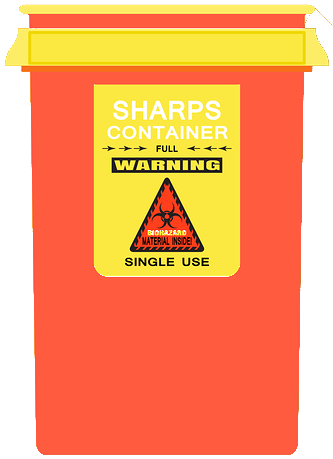 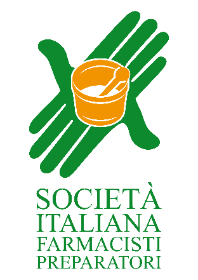 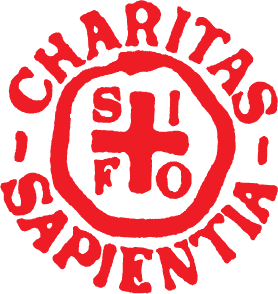 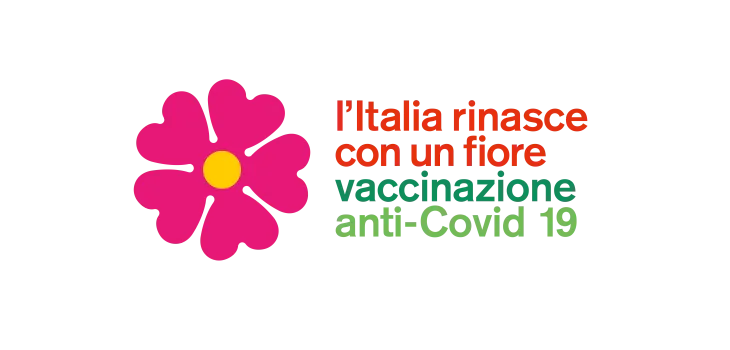 🌍 La terra non è piatta
💉 I vaccini funzionano
👩🏻‍🚀 Siamo stati sulla luna
🌦 Il cambiamento climatico è reale
    #StandUpForScience